The Experiment
You are going to throw 4 dice 40 times and record how many fives you get each time.

Before you start…

Questions:
What do you think will be the most common number of fives?
Can you work out the probability of being very lucky and getting 4 fives?

Start throwing! Make sure you record each result.
The Theory
Use what you know about probability to compare your results from the experiment from what you would have expected to happen.
In the binomial distribution there are only two possible outcomes – a “success” or “failure”.
Task – Copy and complete
Answers
H
H
T
H
We could solve this problem using a tree diagram…
H
T
T
H
H
T
T
H
T
T
Yes: success = heads, failure = tails
Yes: trials are independent
Start by calculating the number of combinations
This represents the number of ways of choosing r items out of n items
Rather unlikely then!
Nearly certain!
This would take a while to work out… but we can use our trusty ClassWiz to help us out!
Menu > 7 (Distribution) > scroll down > select “Binomial CD”
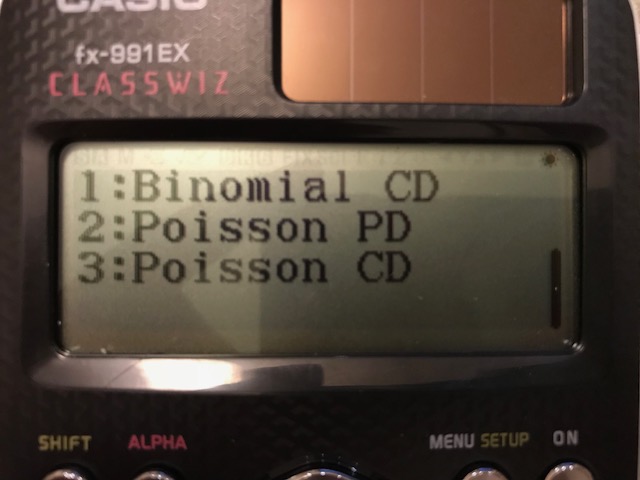 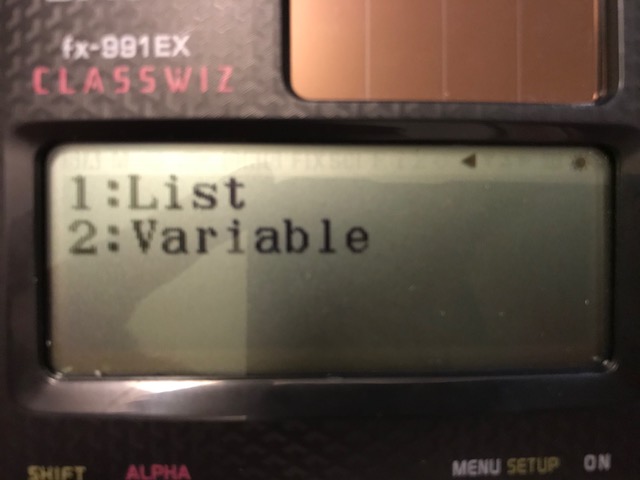 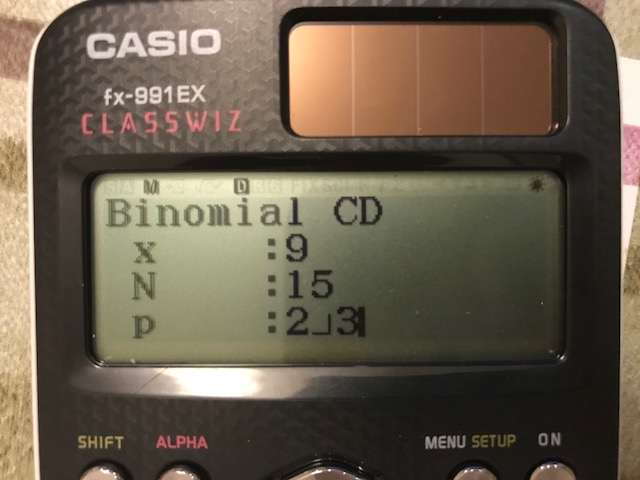 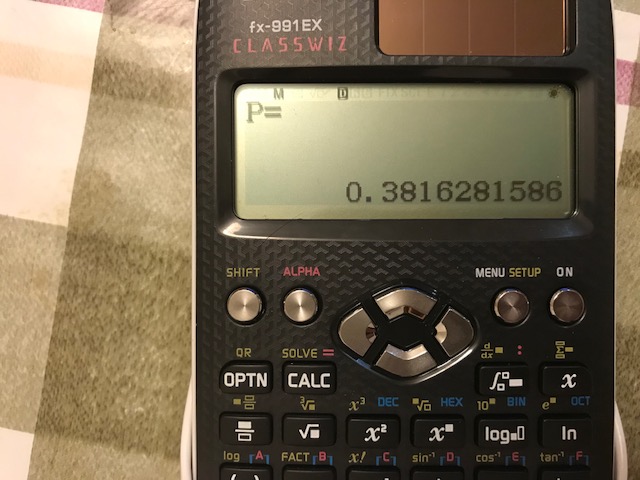 Task

Complete the Tarsia jigsaw.